Мои лучшие друзья
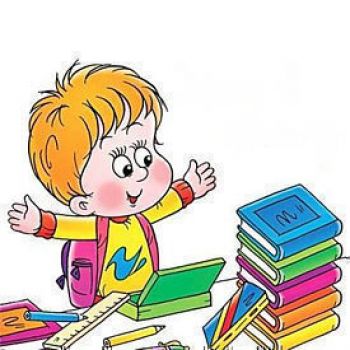 Ответственная: 
Иванова Н.Г.
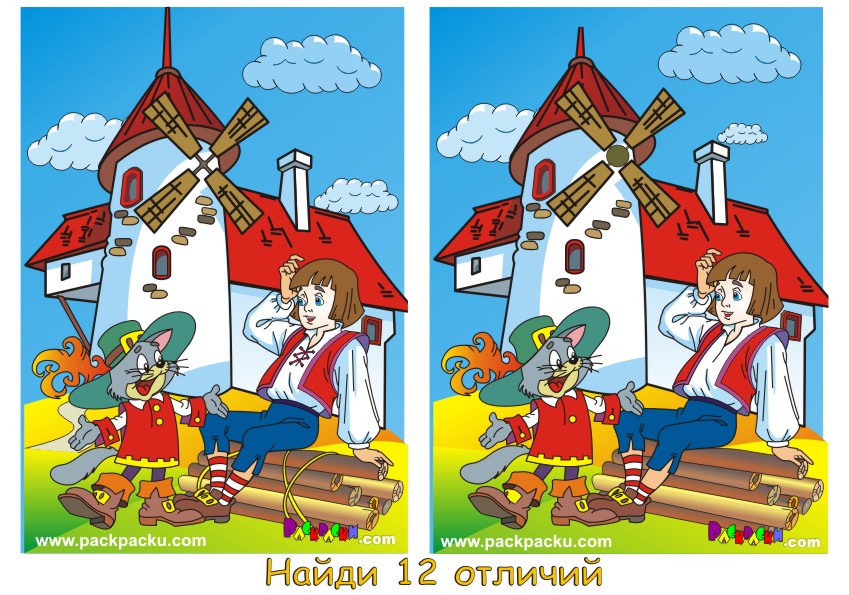 «Книга – учитель,
  Книга – наставник, 
  Книга – близкий товарищ и друг.
  Ум, как ручей, высыхает и старится.
  Если ты выпустишь книгу из рук.»
                                                        В.Ф.Боков
«Познавать свой край можно либо своими глазами, либо с помощью книг.»
                                                                                         М.В.Ломоносов
«Да здравствует книга!
Книжек первые страницы
Нас встречают с первых лет.
И несут нас, точно птицы,
Облетая целый свет.
Под российским небосводом
Книгу любят и хранят
Пусть же крепнет с каждым годом
Дружба книги и ребят.»
С.Маршак
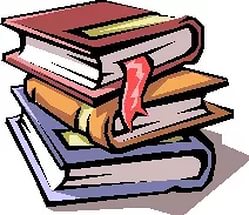 Задание 1. «Дополни имя».
Кощей -
Крошечка -
ховрошечка
бессмертный
Петушок -
премудрая
Елена -
золотой гребешок
лебеди
Гуси -
Василиса -
прекрасная
яга
Баба -
Алёнушка
Сестрица -
птица
Жар -
Мальчик -
с - пальчик
горыныч
Змей -
Финист -
ясный сокол
царевич
Братец -
Иван -
Иванушка
Задание 2. «Сказочный кроссворд»
Рукавица                               Стрела
Утка                                       Кувшин
Синеглазка                            Алёнушка
Сивка                                     Змей
Избушка                                Кощей
Емеля                                    Иван
Физкультминутка «Костёр»
Нужно назвать сказку и перепрыгнуть через костёр. Сказки не повторять, иначе сгорите в костре.
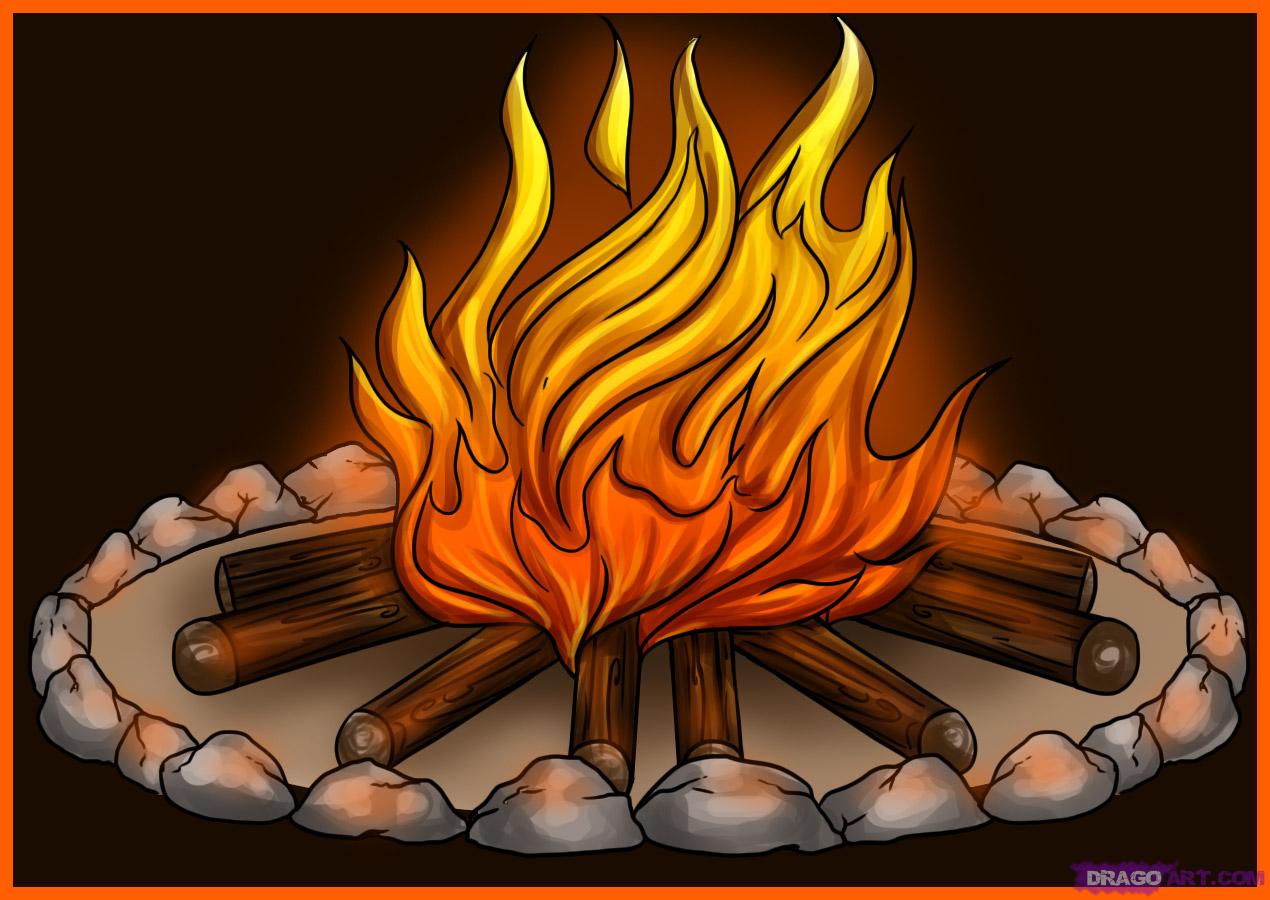 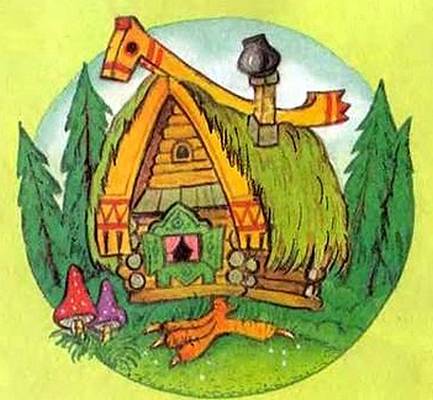 Задание 3. «Бабушкина избушка»
1. сказка
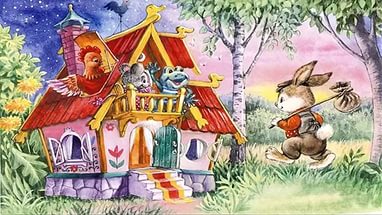 2. сказка
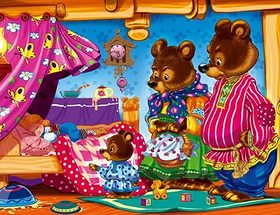 3. сказка
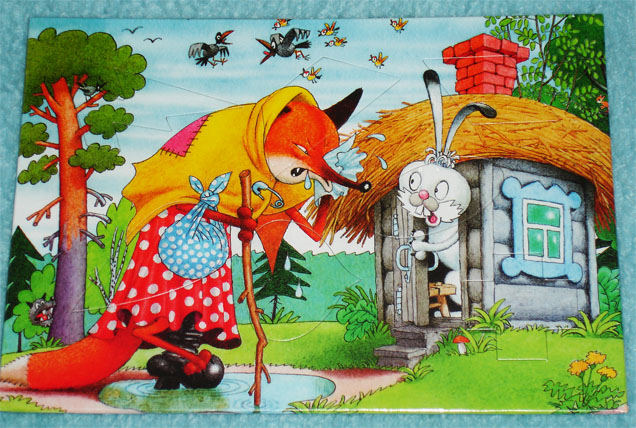 4. сказка
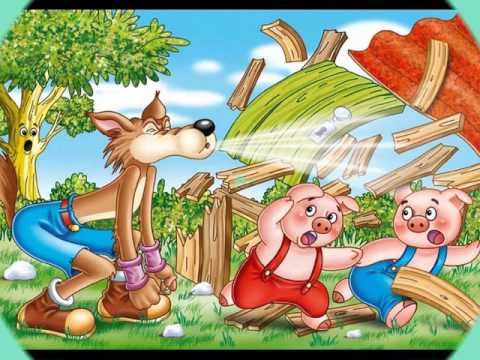 Задание 4. «Сказочная Юморина»
1. В этой сказке содержится рецепт приготовления диковинного неповторимого по своим вкусовым качествам блюда из столярного инструмента.
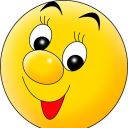 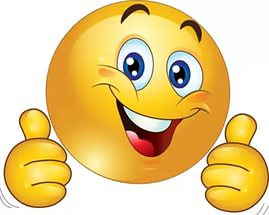 2. В какой сказке говорится про уникальное в своём роде спортивное состязание по прыжкам в высоту среди лиц  мужского пола, победителя, которого ожидал целый приз – поцелуй царевны и женитьба на ней.
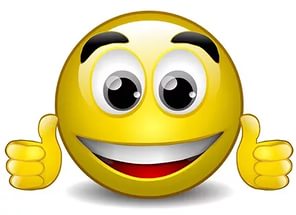 3. Назовите сказочный персонаж, лезущий из кожи вон.
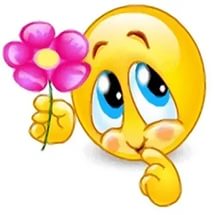 4. В какой сказке говорится про то, как заяц стал бомжом, а рыжая  плутовка  завладела всей заячьей недвижимостью и лишь вмешательство третьего лица  помогло восстановить справедливость.
5. Его пытались съесть пятеро, а удалось шестому.
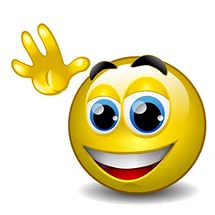 6. Как называлась деталь женского платья, в которой помещались реки, озёра, лебеди и другие элементы окружающей среды.
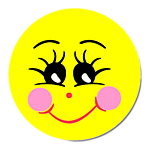 7. Как называется швейная принадлежность, в которой таится смертельная опасность для сказочных долгожителей.
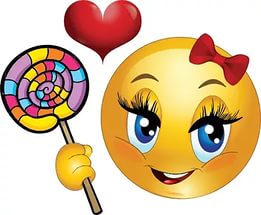 8. Какое самое надёжное средство ориентации в сказочных ситуациях?
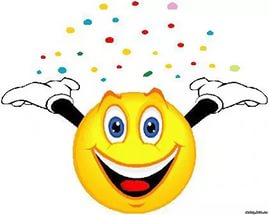 9. Назовите имя царевны, чья улыбка стоила сказочно дорого.
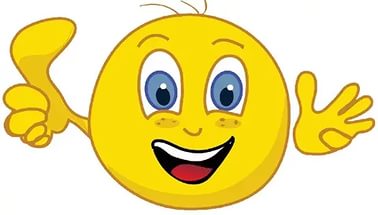 10. Сказочная героиня, владелица первого летательного аппарата.
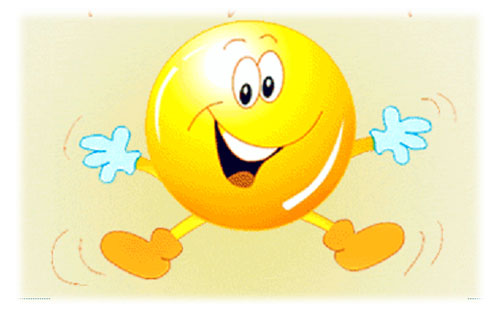 Задание 5. «Дворец чудес»
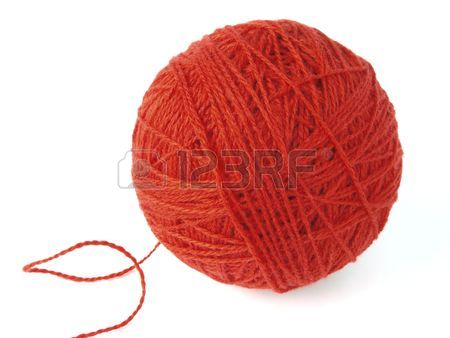 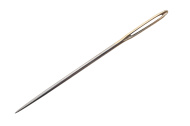 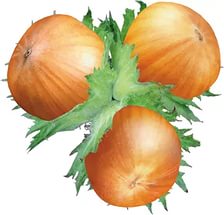 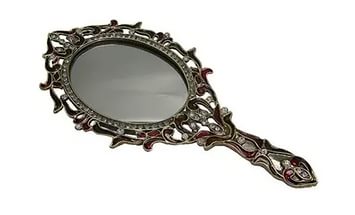 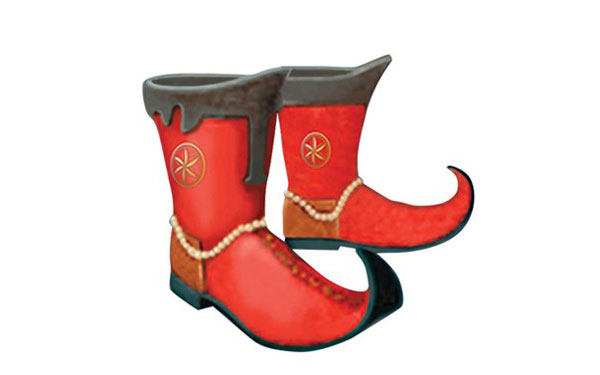 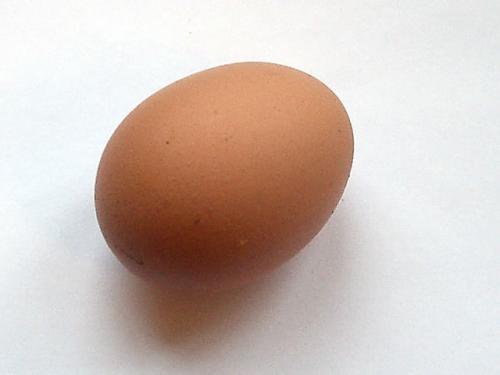 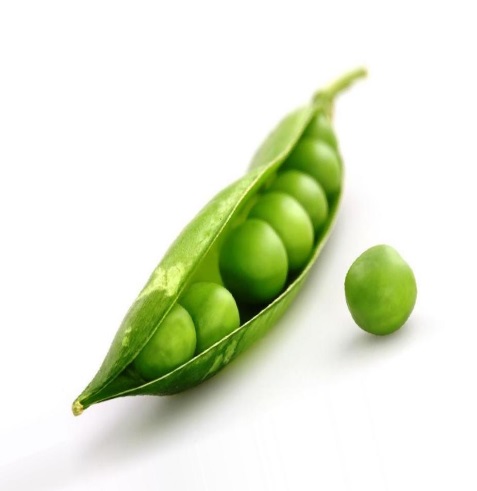 В мире много сказок,
Грустных и смешных
И прожить на свете
Нам нельзя без них.
Лампа Алладина,
В сказку нас веди.
Башмачок хрустальный
Помоги в пути!
Мальчик Чипполино,
Мишка Вини- Пух…
Каждый нам в дороге-
Настоящий друг.
Пусть герои сказок
Дарят нам тепло
Пусть Добро навеки
Побеждает зло!
                                            Ю.Энтин
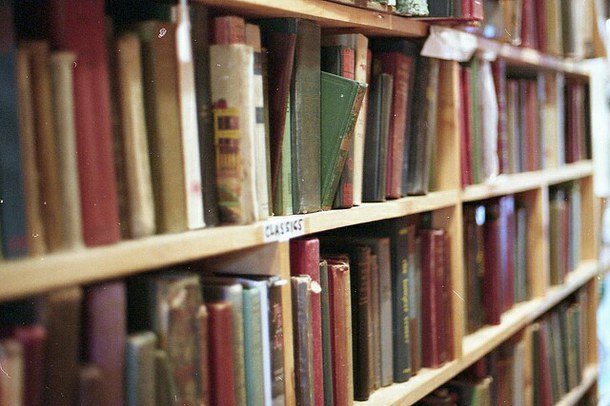 Читайте больше книг. Берегите книги, чтобы их ещё смогли бы прочитать множество ребятишек.
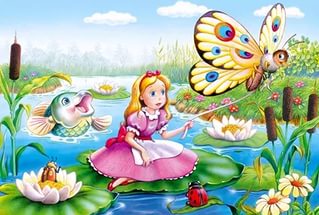 Спасибо за внимание.
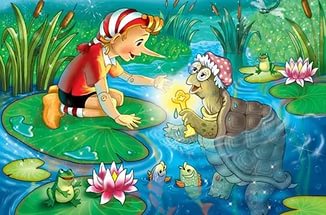 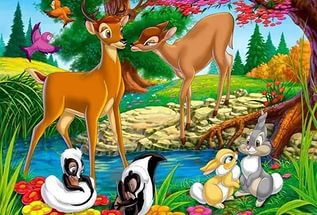 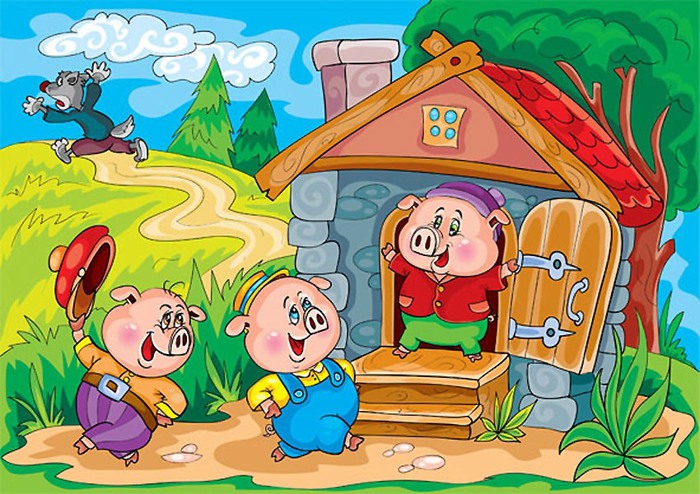